Белорусское республиканское унитарное предприятие экспортно-импортного страхования «Белэксимгарант»
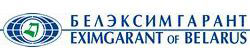 «Белэксимгарант» — один из крупнейших страховщиков Республики Беларусь, предлагающий более 50 видов страховых услуг, которые покрывают самые разнообразные риски в сфере имущественного и личного страхования, страхования ответственности.
Стратегическая цель – создание и обеспечение эффективного функционирования национальной системы страхования внешнеторговых операций и экспортных контрактов.
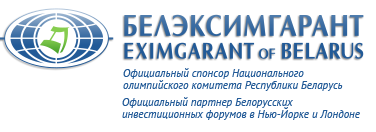 Приоритетное направление деятельности предприятия – страхование экспортных рисков с поддержкой государства.
Приказом Министерства финансов Республики Беларусь от 19 апреля 2013 года Уставный фонд Белэксимгаранта увеличен на 53,4 млрд. рублей за счет прибыли, полученной по результатам работы за 2012 год. Уставный фонд Белэксимгаранта в сумме 3 991,0 млрд. рублей зарегистрирован 1 января 2014.
Собственный капитал на 1 апреля 2015 года составляет 4 184 085 346 тыс. бел. рублей.
История создания
Белорусское республиканское унитарное предприятияе экспортно-импортного страхования «Белэксимгарант» было образовано в 2001 году.
Цель создания – обеспечение страхования рисков по кредитам и поддержка развития национального экспорта в рамках специальной государственной программы. 
Учредитель – Совет Министров Республики Беларусь.
Генеральным директором назначен БОЛИБОК Вячеслав Дмитриевич.
Услуги, оказываемые Белэксимгарантом:
Страхование экспортных рисков
Страхование кратко-, средне- и долгосрочных экспортных контрактов;
Страхование убытков экспортеров, связанных с выполнением экспортного контракта;
Страхование инвестиций резидентов РБ в иностранных государствах;
Страхование экспортных рисков по операциям, осуществляемых на условиях лизинга;
Страхование риска непогашения различных видов кредита;
Страхование банковских гарантий или иных услуг;
Страхование экспортного факторинга.
Добровольное страхование для юридических лиц
Cтрахование риска непогашения кредита;
Страхование финансовых рисков;
Страхование ответственности за неисполнение обязательств эмитента облигаций;
Cтрахование медицинских расходов;
Страхование от несчастных случаев за счет предприятий;
Страхование имущества юридических лиц от огня и других опасностей;
Страхование ценностей касс и банкоматов;
Страхование строительно-монтажных рисков;
Страхование гражданской ответственности при строительно-монтажных работах;
Страхование гражданской ответственности организаций и др.
Добровольное страхование для физических лиц
Добровольное страхование наземных транспортных средств граждан;
Добровольное страхование от несчастных случаев и болезней на время поездки за границу;
Добровольное страхование расходов граждан, связанных с отменой заграничной поездки или досрочным возвращением из заграничной поездки;
Добровольное страхование рисков кредитополучателей.
Обязательное страхование
Страхование гражданской ответственности владельцев транспортных средств;
Страхование гражданской ответственности перевозчика перед пассажирами;
Медицинское страхование иностранных граждан и лиц без гражданства;
Обязательное страхование гражданской ответственности перевозчика при перевозке опасных грузов.
Медицинское страхование
Страхование медицинских расходов;
Страхование от несчастных случаев за счет средств предприятий;
Добровольное страхование от несчастных случаев и болезней на время поездки за границу;
Обязательное медицинское страхование иностранных граждан и лиц без гражданства.
Партнеры Белэксимгаранта в Беларуси
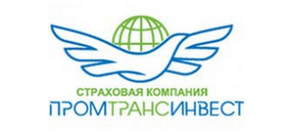 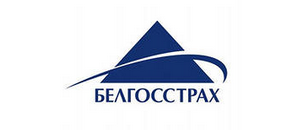 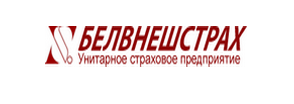 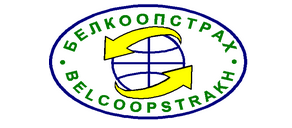 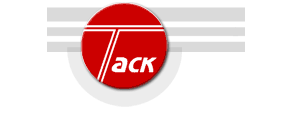 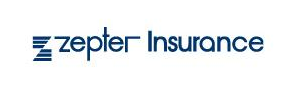 Партнеры Белэксимгаранта за рубежом
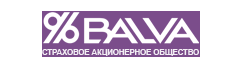 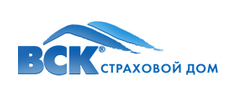 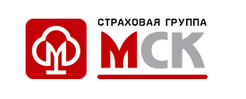 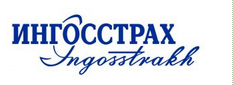 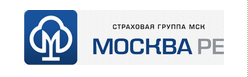 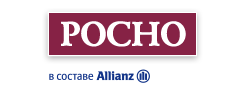 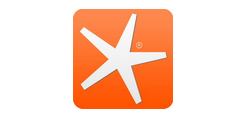 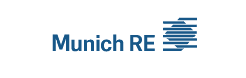 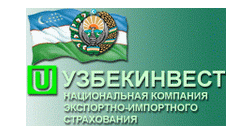 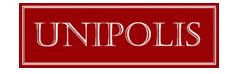 Международное сотрудничество
Белэксимгарант является членом Пражского клуба Международного союза страховщиков кредитов и инвестиций (Бернский союз) с 2002 года.
Преимущества работы для предприятий
Страховой взнос включается в себестоимость товаров (работ, услуг).
Увеличение объемов продаж продукции.
Возможность конкурировать с другими продавцами, предлагая более выгодные условия продаж.
Освоение новых рынков сбыта – расширение географии экспорта продукции.
Возможность привлечения кредитных ресурсов на льготных условиях.
Снижение себестоимости продукции.
Инвестиционная экспансия позволяет расширять производство, развивать новые технологии, привлекать более дешевые факторы производства.
Разработка индивидуальных механизмов финансирования внешнеторговой и инвестиционной деятельности.
Отсутствие просроченной дебиторской задолженности и др.
Преимущества работы для банков
Расширение перечня и географии предоставляемых услуг.
Выгодные для клиента условия кредитования, позволяющие улучшить имидж банка.
Компенсация потерь из республиканского бюджета при предоставлении экспортных кредитов.
Договор страхования приравнивается к страховому полису страховой организации - юридического лица группы «А».
При кредитовании зарубежного контрагента кредитные валютные ресурсы не выходят за пределы Республики Беларусь.
Контроль за целевым использованием экспортного кредита, предоставленного зарубежному покупателю отечественной продукции.
Преимущества работы для страны
Воплощение прогрессивной мировой практики осуществления внешнеторговой деятельности в конкретных финансовых механизмах, закрепленных законодательством республики.
Стимулирование экспорта в соответствии с принципами Международного союза страховщиков кредитов и инвестиций (Бернского союза).
Развитие и укрепление экспортного потенциала страны.
Положительное влияние на внешнеторговое сальдо.
Укрепление позиций Белэксимгаранта в рамках Международного союза страховщиков кредитов и инвестиций положительно отражается на авторитете страны в глазах мировой общественности.
Отнесение страхового взноса на себестоимость продукции.